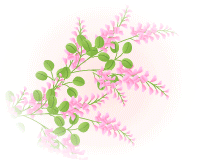 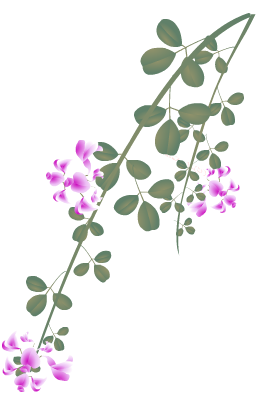 Orientation for New Students
April 2021
Graduate School of International Cultural Studies Tohoku University
Important notice: due to coronavirus and the closure of the campus, detailed procedures are subject to change this year. Please carefully check the School’s website at least once a day and ask your supervisor and the office for any questions.
If there is no symptom including high temperature, you can come to campus. On campus, use your smartphone to read the QR code posted on the entrance to each room. If you have a symptom(s) and recover, allow at least 72 hours after the symptom(s) disappear(s) before coming to campus. Make your visit as short as possible.
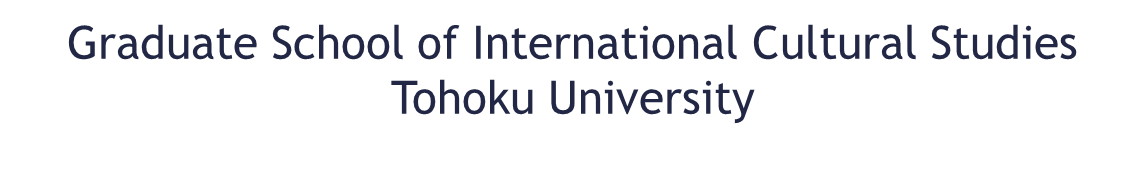 In this session, the following are the main subjects.
(1) curriculum
(2) schedule
(3) other important information
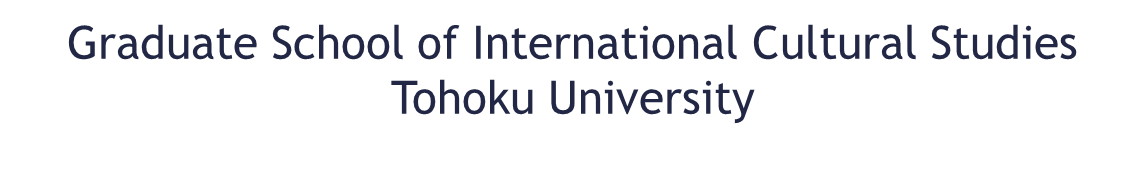 curriculum
(1) curriculum
FOR MA STUDENTS
To complete the MA program,
you are required to
 earn 30 units (pass 15 courses) 
and
 submit a MA thesis
(1) Curriculum MA
For MA Students:
Core courses (compulsory): 10 credits
	・ English-language Skill for Research (2 credits)
	・ Research Ethics (2 credits)
	・ International Political Economy (2 credits)
	・ Methodology of Investigation  (2 credits)
As for the remaining one course (2 credits), you are required to choose at least one from the "specialized" courses which are "elective (designated).“

Elective courses: 16 credits
Seminars: 4 credits
(1) Curriculum MA
Course Registration
To register for courses, you must:
 use the Student Affairs Information System and register for your courses on-line. 
 email the “Class Registration” form to the office as an attached file, too. For further details, please see the website.
 registration must be completed between April 8 (Thu) and April 21 (Wed).
Please read the course syllabi and the timetable in deciding which courses to take.
(1) Curriculum MA
・ Ethics for Academic Research
Is a compulsory course, and is offered as one of intensive lectures in the fall semester 2020; the details are to be announced.

To register for this course, you need to fill in a paper form and submit it to the office by April 21. Please visit the office to obtain the form.
(1) Curriculum DC
FOR DOCTORAL STUDENTS
To complete the Doctoral program,
you must
 earn 12 units (pass 6 courses)
advanced research A/B, advanced seminar A/B, advanced lecture A/B 
and
 submit a doctoral dissertation
Important: Prior to the submission of the dissertation, the students are required to have more than one paper in academic journals (at least one of those journals must be a prominent one).
(1) Curriculum DC
Course Registration
To register for courses, you must:
 use the Student Affairs Information System and register for your courses on-line. 
 email the “Class Registration” form to the office as an attached file, too. For further details, please see the website.
 registration must be completed between April 8 (Thu) and April 21 (Wed).
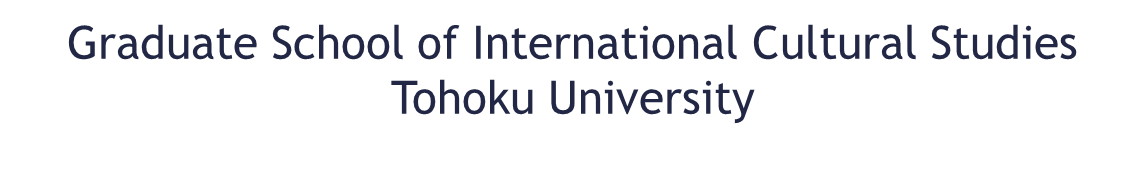 Schedule
(2) Schedule MA
Important events in 2 years  for MA students
End of the 1st semester 
Submit the “Research Title” Form (the end of June)
Give a “Research Title” presentation (late July)

End of the 3rd semester
Give a “Thesis Plan” presentation 

During the 4th semester
Submit the MA thesis along with the “Master’s Thesis Title Registration” form 
Give a presentation on your MA thesis
Pass the oral examination (Defense)
(2) Schedule DC
Important events in 3 years  for Doctorate students
End of the 1st semester 
Submit the “Research Title”
Give a “Research Title” presentation 
End of the 3rd semester
Give a “Doctoral Dissertation Interim” presentation 

Between the 5th and 6th semesters
Give a “Dissertation Draft” presentation

 End of the 6th semester
Submit your dissertation
Pass the Oral Examination
Publish two academic papers
Other information
(3) Other Information
The academic affairs office is located in the 2nd floor the Dept. Building. Hours: 8:45-17:15 weekdays (lunch break: 12:30:13:00). 

The school’s website must be checked daily.

When you are sick, you can visit the health management center on campus (the nearest one is on Kawauchi North Campus, see Student Handbook, page 58). Bring your health insurance card with you.

You must purchase student injury/liability insurance 
   (see page 60 – also pink/blue sheets in the package –about 	2500 yen for MA students and 3600 yen for DC students)
Consultation services: see pages 70-71
(3) Other Information
On Information Security
When using a PC or any electronic device connected to the university’s network

Please be aware that you are using public property;
Never use a P2P file sharing software;
Do not engage in any conducts violating copyright laws;
 Do not make other illegal/improper use of network
(3) Other Information
When you have a question,

 Ask your advisor/supervisor
 Ask your tutor if you have one
 Visit the Academic Affairs Office during the operating hours

※ Your student ID card and university ID, called “Tohoku-dai ID” , will be issued in a week or so.
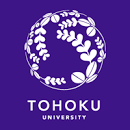 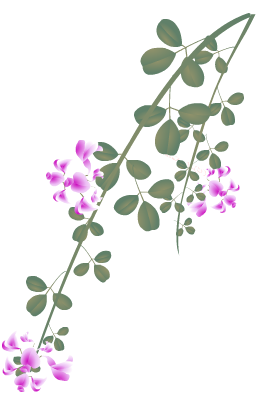 This is the end of the orientation
We warmly welcome you to
Graduate School of International
Cultural Studies, Tohoku University
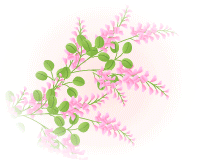 We hope you will have a wonderful time here